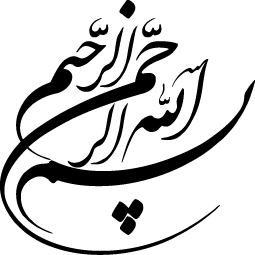 بررسی ارتباط بین میزان اجزای مختلف لیپید و مرگ و میر کلی  و مرگ ومیر قلبی عروقی در افراد بالای 40 سال طی 12 سال پیگیری در مطالعه ی قند و لیپید تهران
ارائه دهنده:   دکتر زهرا قاسم زاده بیدگلی 
دستیار فوق تخصصی غدد بالغیـــن

استاد راهنما:    دکتر فرزاد حدائق
استاتید مشاور:  دکترسیامک معینی ، دکتر مجید ولی زاده و دکتر مریم توحیدی
عناوین مطالب
بیان مساله
دلایل انتخاب موضوع و ضرورت اجرای طرح
بررسی متون
 اهداف و سوالات 
هدف کلی، اهداف فرعی و اهداف کاربردی
سوالات
 مواد و روشها
نوع مطالعه
حجم نمونه و نحوه انتخاب افراد
روش اجرای تحقیق
تجزیه و تحلیل آماری
جداول توخالی
محدودیت و مزیت مطالعه
1
بیان مسئله
کاهش میزان مرگ و میر کلی هدف بسیاری از تحقیقات پزشکی است.
بيماري هاي قلبي عروقي از علل مهم مرگ و مير است كه نگراني عمده اي در سطح بهداشت عمومي ايجاد كرده است. در برخي مطالعات مرگ ناشي از بيماري هاي قلبي عروقي تا 50%علل مرگ را شامل مي شود. 
هايپركلسترولمي يك فاكتور خطر شناخته شده ي بيماري كرونري قلب است. 
هايپرتري گليسريدمي نيز در مطالعات مختلف با افزايش ريسك بيماري كارديووسكولار و افزايش ريسك مرگ و مير كلي همراه بوده است.
در مطالعه كوهورت بزرگي در لندن نشان داده شد كه وجود هر سه فاكتور خطر شناخته شده فشار خون ،سيگاركشيدن و كلسترول بالا باعث ۱۰ سال طول عمر كمتربعد از سن ۵۰ سالگي مي شود.
 همچنين در نژاد هاي مختلف تاثير ليپيد پلاسما با مرگ ومير كلي افراد متفاوت بوده است، به طوريكه ميان هيسپانيك ها بين ليپيد پلاسما و مرگ و مير ارتباطي وجود نداشته است.
رابطه ي مرگ و مير كلي با كلسترول سرم در سنين بالاتر نتايج متفاوتي داشته است. تا جايي كه با افزايش سطح كلسترول در سنين بالاي ۷۵ سال مرگ و مير كاهش مي يابد.
2
مروری بر متون
5
(Am J Cardiol 2003;91:1311–1315)
6
Liu et al. Lipids in Health and Disease 2013, 12:159
7
Scandinavian Journal of Primary Health Care, 2013; 31: 172–180
8
Nomikos et al. Lipids in Health and Disease (2015) 14:108
9
M. Tohidi et al. / Clinical Biochemistry 46 (2013) 716–721
10
Clinical Biochemistry 47 (2014) 1239–1244
11
هدف اصلی
تعیین میزان ارتباط سطوح مختلف اجزای متفاوت لیپید با مرگ و میر کلی در افراد بالای 40 سال در مطالعه قند و لیپید تهران


تعیین میزان ارتباط سطوح مختلف اجزای متفاوت لیپید با مرگ و میر قلبی عروقی در افراد بالای 40 سال در مطالعه قند و لیپید تهران
11
اهداف اختصاصی
تعیین میزان ارتباط TC  با میزان مرگ و میر کلی در افراد بالای 40 سال در مطالعه قند و لیپید تهران 
تعیین میزان ارتباط TG  با میزان مرگ و میر کلی در افراد بالای 40 سال در مطالعه قند و لیپید تهران 
تعیین میزان ارتباط HDL-c با میزان مرگ و میر کلی در افراد بالای 40 سال در مطالعه قند و لیپید تهران 
تعیین میزان ارتباطLDL-C   با میزان مرگ و میر کلی در افراد بالای 40 سال در مطالعه قند و لیپید تهران 
تعیین میزان ارتباط TC/HDL-c  با میزان مرگ و میر کلی در افراد بالای 40 سال در مطالعه قند و لیپید تهران
تعیین میزان ارتباط TG/HDL-c  با میزان مرگ و میر کلی در افراد بالای 40 سال در مطالعه قند و لیپید تهران 
تعیین میزان ارتباط non-HDL-c  با میزان مرگ و میر کلی در افراد بالای 40 سال در مطالعه قند و لیپید تهران
12
اهداف اختصاصی
تعیین میزان ارتباط TC  با میزان مرگ و میر قلبی عروقی در افراد بالای 40 سال  در مطالعه قند و لیپید تهران 
تعیین میزان ارتباط TG  با میزان مرگ و میر قلبی عروقی  در افراد بالای 40 سال در مطالعه قند و لیپید تهران 
تعیین میزان ارتباط HDL-c با میزان مرگ و میر قلبی عروقی  در افراد بالای 40 سال در مطالعه قند و لیپید تهران 
تعیین میزان ارتباطLDL-C   با میزان مرگ و میر قلبی عروقی  در افراد بالای 40 سال در مطالعه قند و لیپید تهران 
تعیین میزان ارتباط TC/HDL-c  با میزان مرگ و میر قلبی عروقی  در افراد بالای 40 سال  در مطالعه قند و لیپید تهران 
تعیین میزان ارتباط TG/HDL-c  با میزان مرگ و میر قلبی عروقی  در افراد بالای 40 سال  در مطالعه قند و لیپید تهران 
تعیین میزان ارتباط non-HDL-c  با میزان مرگ و میر قلبی عروقی  در افراد بالای 40 سال  در مطالعه قند و لیپید تهران
13
اهداف فرعی
تعیین میزان ارتباط TC  با میزان مرگ و میر کلی در افراد بالای 40 سال  پس از حذف افراد با نمایه توده بدنی کمتر از 18.5 و مرگ ومیر کمتر از 3 سال در مطالعه قند و لیپید تهران 
تعیین میزان ارتباط TG  با میزان مرگ و میر کلی در افراد بالای 40 سال پس از حذف افراد با نمایه توده بدنی کمتر از 18.5 و مرگ ومیر کمتر از 3 سال در مطالعه قند و لیپید تهران 
تعیین میزان ارتباط HDL-c با میزان مرگ و میر کلی در افراد بالای 40 سال پس از حذف افراد با نمایه توده بدنی کمتر از 18.5 و مرگ ومیر کمتر از 3 سال در مطالعه قند و لیپید تهران 
تعیین میزان ارتباطLDL-C   با میزان مرگ و میر کلی در افراد بالای 40 سال پس از حذف افراد با نمایه توده بدنی کمتر از 18.5 و مرگ ومیر کمتر از 3 سال در مطالعه قند و لیپید تهران 
تعیین میزان ارتباط TC/HDL-c  با میزان مرگ و میر کلی در افراد بالای 40 پس از حذف افراد با نمایه توده بدنی کمتر از 18.5 و مرگ ومیر کمتر از 3 سال در مطالعه قند و لیپید تهران
تعیین میزان ارتباط TG/HDL-c  با میزان مرگ و میر کلی در افراد بالای 40 سال پس از حذف افراد با نمایه توده بدنی کمتر از 18.5 و مرگ ومیر کمتر از 3 سال در مطالعه قند و لیپید تهران 
تعیین میزان ارتباط non-HDL-c  با میزان مرگ و میر کلی در افراد بالای 40 سال پس از حذف افراد با نمایه توده بدنی کمتر از 18.5 و مرگ ومیر کمتر از 3 سال در مطالعه قند و لیپید تهران
15
اهداف فرعی
تعیین میزان ارتباط TC  با میزان مرگ و میر قلبی عروقی در افراد بالای 40 سال  پس از حذف افراد با سابقه CVD در مطالعه قند و لیپید تهران 
تعیین میزان ارتباط TG  با میزان مرگ و میر قلبی عروقی  در افراد بالای 40 سال پس از حذف افراد با سابقه CVD   در مطالعه قند و لیپید تهران 
تعیین میزان ارتباط HDL-c با میزان مرگ و میر قلبی عروقی  در افراد بالای 40 سال پس از حذف افراد با سابقه CVD درمطالعه قند و لیپید تهران 
تعیین میزان ارتباطLDL-C   با میزان مرگ و میر قلبی عروقی  در افراد بالای 40 سال پس  در مطالعه قند و لیپید تهران 
تعیین میزان ارتباط TC/HDL-c  با میزان مرگ و میر قلبی عروقی  در افراد بالای 40 سال پس در مطالعه قند و لیپید تهران 
تعیین میزان ارتباط TG/HDL-c  با میزان مرگ و میر قلبی عروقی  در افراد بالای 40 سال پس در مطالعه قند و لیپید تهران 
تعیین میزان ارتباط non-HDL-c  با میزان مرگ و میر قلبی عروقی  در افراد بالای 40 سال پس در مطالعه قند و لیپید تهران
16
فرضیـــه
فرضیه H0 : مقادیراجزای مختلف لیپید سرم(TC,TG,HDL-c ,LDL-c, non HDL-c ,TC/HDL-c ,TG/HDL-c)با میزان مرگ و میر کلی در افراد بالای 40 سال ارتباط ندارد؟

فرضیه H1 : مقادیراجزای مختلف لیپید سرم(TC,TG,HDL-c ,LDL-c, non HDL-c ,TC/HDL-c ,TG/HDL-c)با میزان مرگ و میر کلی در افراد بالای 40 سال ارتباط دارد؟

فرضیه H0 : مقادیراجزای مختلف لیپید سرم(TC,TG,HDL-c ,LDL-c, non HDL-c ,TC/HDL-c ,TG/HDL-c)با میزان مرگ و میر قلبی عروقی در افراد بالای 40 سال ارتباط ندارد؟
فرضیه H1 : مقادیراجزای مختلف لیپید سرم(TC,TG,HDL-c ,LDL-c, non HDL-c ,TC/HDL-c ,TG/HDL-c)با میزان مرگ و میر قلبی عروقی در افراد بالای 40 سال ارتباط دارد؟
14
روش اجرا
در شروع مطالعه از کل افراد شرکت کننده بالای 40 سال که در مورد متغیر های مورد مطالعه  اطلاعات کافی دارند جدا خواهند شد.همه افرادی که پیگیری نشده اند از مطالعه حذف خواهند شد.مقادیر لیپید پایه افراد (  (TG,TC,HDL ومیزان کل مرگ و میر در این افراد پس از حدود به طور میانگین 11/8 سال پیگیری در نظر گرفته  خواهد شد .یکبار دیگر آنالیز پس از خروج زیر گروهی از افراد که کمتر از 3 سال پیگیری شده اندو یا نمایه توده بدنی کمتر از5/ 18 داشتند، انجام خواهد شد.

در آنالیز دیگری مرگ ومیر CVD به عنوان Outcome نهایی فرض میشود و ارتباط مقادیر اجزای مختلف لیپید با مرگ و میر قلبی عروقی پس از adjustment با سابقه CVD انجام خواهد شد و در آنالیز زیر گروهی پس از حذف افرادی که سابقه CVD  داشتند ارتباط مقادیر اجزای مختلف لیپید با میزان مرگ و میر ناشی از بیماری قلبی عروقی به عنوان پیامد نهایی بررسی خواهد شد .

 لازم به ذکر است که در این مطالعه تمام افراد بالای 40 سال دارای اطلاعات کافی در مورد متغیرها که در فاز 1یا 2 وارد مطالعه شده اند ،لحاظ خواهند شد.
مرگ و میر قلبی عروقی شامل مرگ ناشی از CHD یا Stroke است.
18
نوع مطالعه و جمعیت هدف
نوع مطالعه               
مطالعه هم گروهي(Cohort)

جمعيت هدف (Target population) 
افراد بالای 40 سال ورودی فاز 1 و 2 مطالعه قند و لیپید تهران

شيوه نمونه گيري (Sampling Method) 
کلیه افراد بالای 40 سال مطالعه قندولیپید تهران  که اطلاعات کافی در مورد متغیر های مورد بررسی دارند وارد مطالعه می شوند و نمونه گیری ضروری نیست
19
حجم نمونه
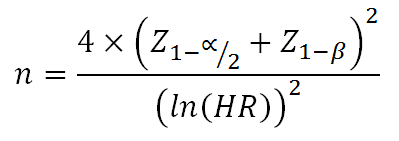 HR=1.5
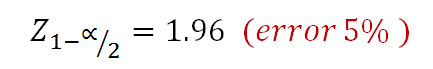 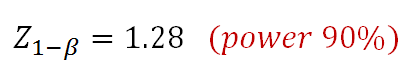 N=255
در نهایت مشخص شد برای انجام آنالیز برای توان 90 درصد ما حداقل تعداد 255 پیامد برای مرگ نیاز خواهیم داشت.
بعد از مشخص شدن تعداد پیامد مورد نیاز لازم بود تعداد کل افراد مورد نیاز برای انجام آنالیز نیز مشخص گردد.برای اینکار باید تعداد پیامد بر درصد احتمال ایجاد پیامد در جمعیت مورد مطالعه تقسیم شود. N=255/0.1=2500
20
حجم نمونه
21
ابزار و روشهای تجزیه و تحلیل داده ها
در ابتدا مشخصات پایه افراد شرکت کننده توصیف خواهد شد.اطلاعات مربوط به داده های کمی نرمال با استفاده از میانگین (  انحراف معیار) برای متغیر هایی که توزیع نرمال ندارندمثل TG با استفاده از میانه (میان چارکی) و تعداد (درصد) برای متغیر های کیفی و اسمی  به تفکیک جنسیت توصیف میشود.
مقایسه بین مشخصات پایه زنان و مردان و نیز تعداد افراد زنده و فوت شده در هر گروه برای متغیر های پیوسته با آزمون t-test و برای متغیر های کیفی و اسمی ،با آنالیز کای دو و برای متغیر هایی که توزیع نرمال ندارند با آزمون من-ویتنی انجام میشود.
مدل تابع مخاطره کاکس بامقیاس سن برای ارزیابی همراهی مرگ و میر کلی و قلبی عروقی به ازای هر یک میلی مول  تغییر در TC,LDL-C,HDL-C, non-HDL-C, Ln TGو یک واحد تغییر در TC/HDL-C ,Ln TG/HDL-C استفاده  خواهد شد.
زمان پیامد Event time )) به عنوان زمان بین شروع مطالعه تا نقطه انتهایی تعریف خواهد شد. نقطه پایاینی برای افرادی که مردند تاریخ مرگ، برای دیگر افراد مینیموم آخرین تاریخ حضور یا تاریخ پیگیری (20 مارس 2012) لحاظ میگردد.
برای مقایسه اثرات پروفابل لیپید روی مرگ و میر کلی  و قلبی عروقی در هر دو جنس آنالیز بر اساس جنس به صورت جداگانه بررسی خواهد شد.
22
تجزيه و تحليل داده ها
2 مدل برای انجام این آنالیز در نظر گرفته خواهد شد. در مدل اول (مدل خام) در جمعیت کل متغیرها تنها با جنس تطبیق داده میشوند و در آنالیزهایی که به تفکیک جنس انجام خواهد شد هیچ گونه تطبیقی در نظر گرفته نخواهد شد. در مدل دوم متغیرهایی که در آنالیز uni variate مقدار p-value<0.2 دارند، وارد مدل میشوند.
کلیه آنالیزها در یک مرحله براساس 1-انحراف معیار(1-sd) انجام میشود و در مرحله بعدی داده ها به 3 قسمت مساوی (33.33%) تقسیم میشوند و کلیه آنالیزها به همان ترتیب تکرار خواهد شد.
میزان مرگ سالانه کلی و یا قلبی ،عروقی برای هر 3 بخش مقادیر لیپید ،با تقسیم تعداد کل بروز به کل فرد-سال محاسبه خواهد شد.
اثر متقابل  بین جنس  مقادیر لیپید و مرگ و میر کلی و قلبی ،عروقی با تست log –likelihood ratio  ارزیابی خواهد شد. همچنین اثراث متقابل سابقه بیماریهای قلبی-عروقی در مرگ و میر قلبی-عروقی نیز بررسی میگردد.در صورت نبود اثر متقابل بین سابقه بیماری قلبی عروقی یکبار پس از adjustment  با سابقه قبلی آنالیز بر اساس پیامد مرگ و میر کلی انجام میشود و یکبار پس از حذف افرادی که سابقه قبلی CVD داشتند و بر اساس پیامد مرگ و میر قلبی عروقی آنالیز انجام خواهد شد.
در نهایت آنالیز حساسیت با حذف افرادی با نمایه توده بدنی کمتر از 18.5 و مرگ و میر در طی 3 سال اول مطالعه انجام میشود.آنالیز آماری با نرم افزار STATA  انجام خواهد شد.
23
جدول متغيرها (Variables) و تعريف واژه ها (Definition of Terms)
15
جدول 1: خصوصیات پایه افراد شرکت کننده در مطالعه
25
ادامه جدول متغيرها (Variables) و تعريف واژه ها (Definition of Terms)
16
ادامه جدول متغيرها (Variables) و تعريف واژه ها (Definition of Terms)
17
ادامه جدول 1: خصوصیات پایه افراد شرکت کننده در مطالعه
28
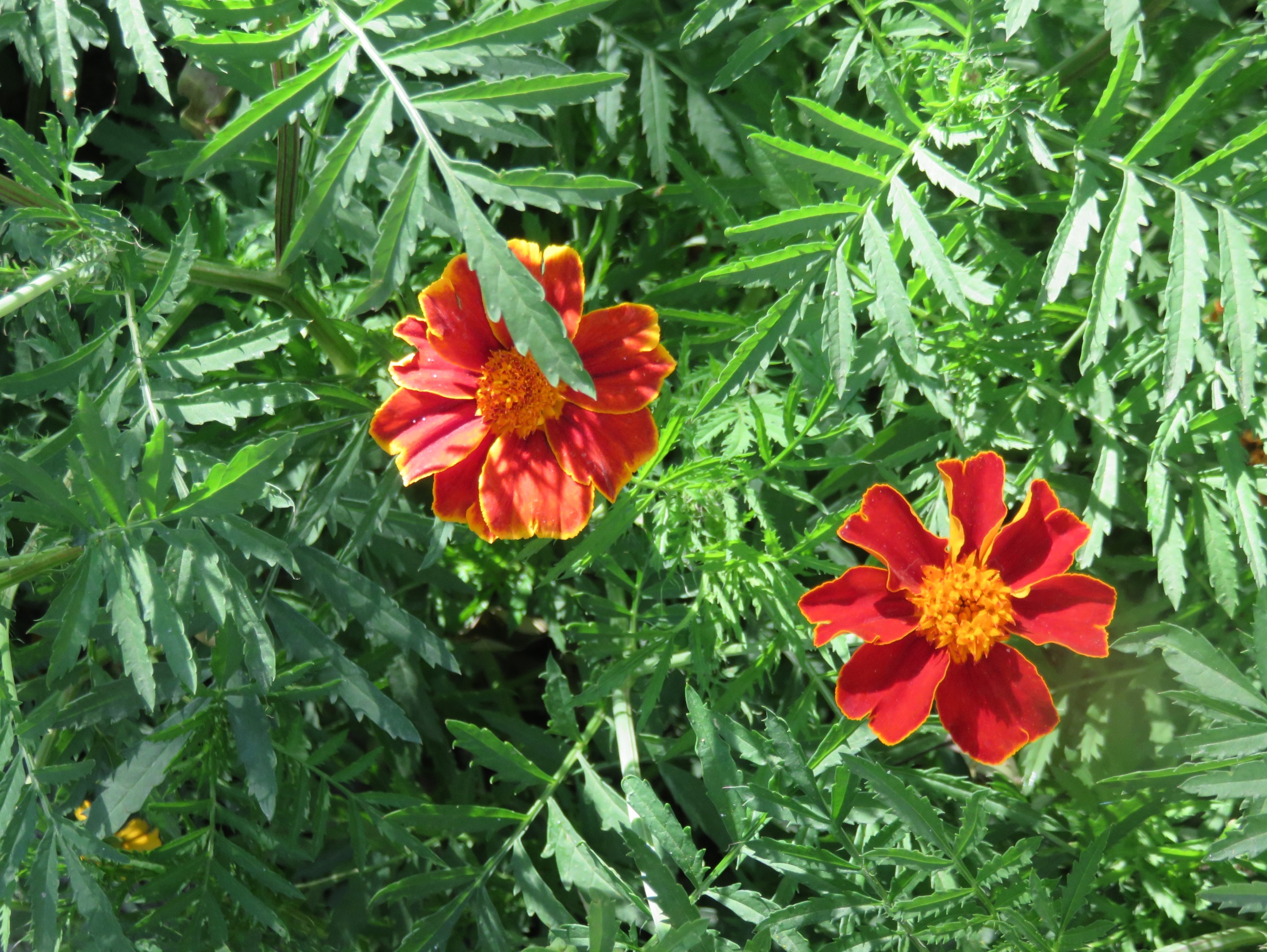 Thanks   for your attention
29